CHÀO MỪNG CÁC EM ĐẾN VỚI BÀI GIẢNG HÔM NAY
KHỞI ĐỘNG
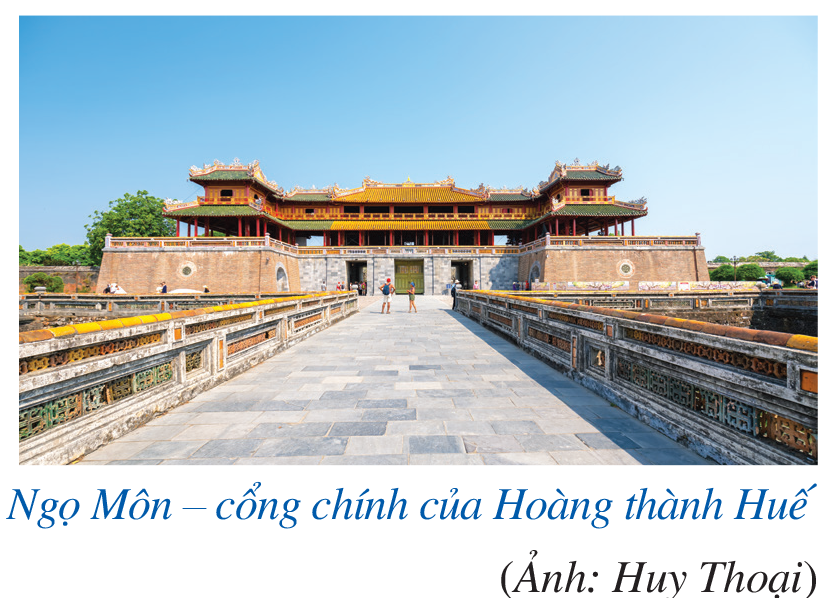 Bảng 17 biểu diễn số lượng vé xuất ra trong một ngày của một đại lí bán vé tham quan các di tích của thành phố Huế.
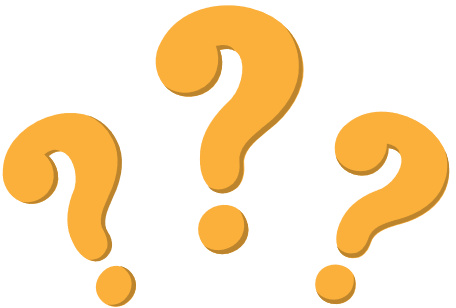 Bảng thống kê trên là loại bảng thống kê như thế nào?
Bảng 16
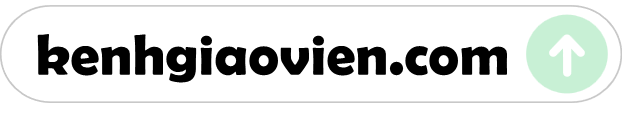 BÀI 2. TẦN SỐ. 
TẦN SỐ TƯƠNG ĐỐI
NỘI DUNG BÀI HỌC
I
II
Tần số tương đối. 
Bảng tần số tương đối. 
Biểu đồ tần số tương đối
Tần số. 
Bảng tần số. 
Biểu đồ tần số
I
TẦN SỐ. BẢNG TẦN SỐ. BIỂU ĐỒ TẦN SỐ
1. Tần số và bảng tần số
Sau khi điều tra 60 hộ gia đình ở một vùng dân cư về số nhân khẩu của mỗi hộ gia đình, người ta được dãy số liệu thống kê (hay còn gọi là mẫu số liệu thống kê) như sau:
HĐ1
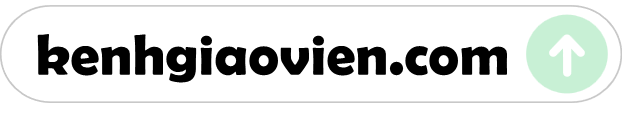 1. Tần số và bảng tần số
a) Trong 60 số liệu thống kê ở trên, có bao nhiêu giá trị khác nhau?
b) Mỗi giá trị đó xuất hiện bao nhiêu lần?
Giải
a) Có 5 giá trị khác nhau. Đó là: 4; 5; 6; 7; 8.
b) Giá trị 4 xuất hiện 8 lần.	Giá trị 5 xuất hiện 21 lần.
Giá trị 6 xuất hiện 24 lần.	Giá trị 7 xuất hiện 4 lần.
Giá trị 8 xuất hiện 3 lần.
Nhận xét:
Nhận xét:
Ta có thể lập bảng tần số của mẫu số liệu thống kê trên ở dạng bảng ngang (Bảng 17) hoặc ở dạng bảng dọc (Bảng 18).
Bảng 17
Bảng 18
Kết luận
Số lần xuất hiện của một giá trị trong mẫu dữ liệu thống kê được gọi là tần số của giá trị đó.
Để lập bảng tần số ở dạng bảng ngang, ta có thể làm như sau:
Bước 1. Xác định các giá trị khác nhau của mẫu dữ liệu và tìm tần số của mỗi giá trị đó
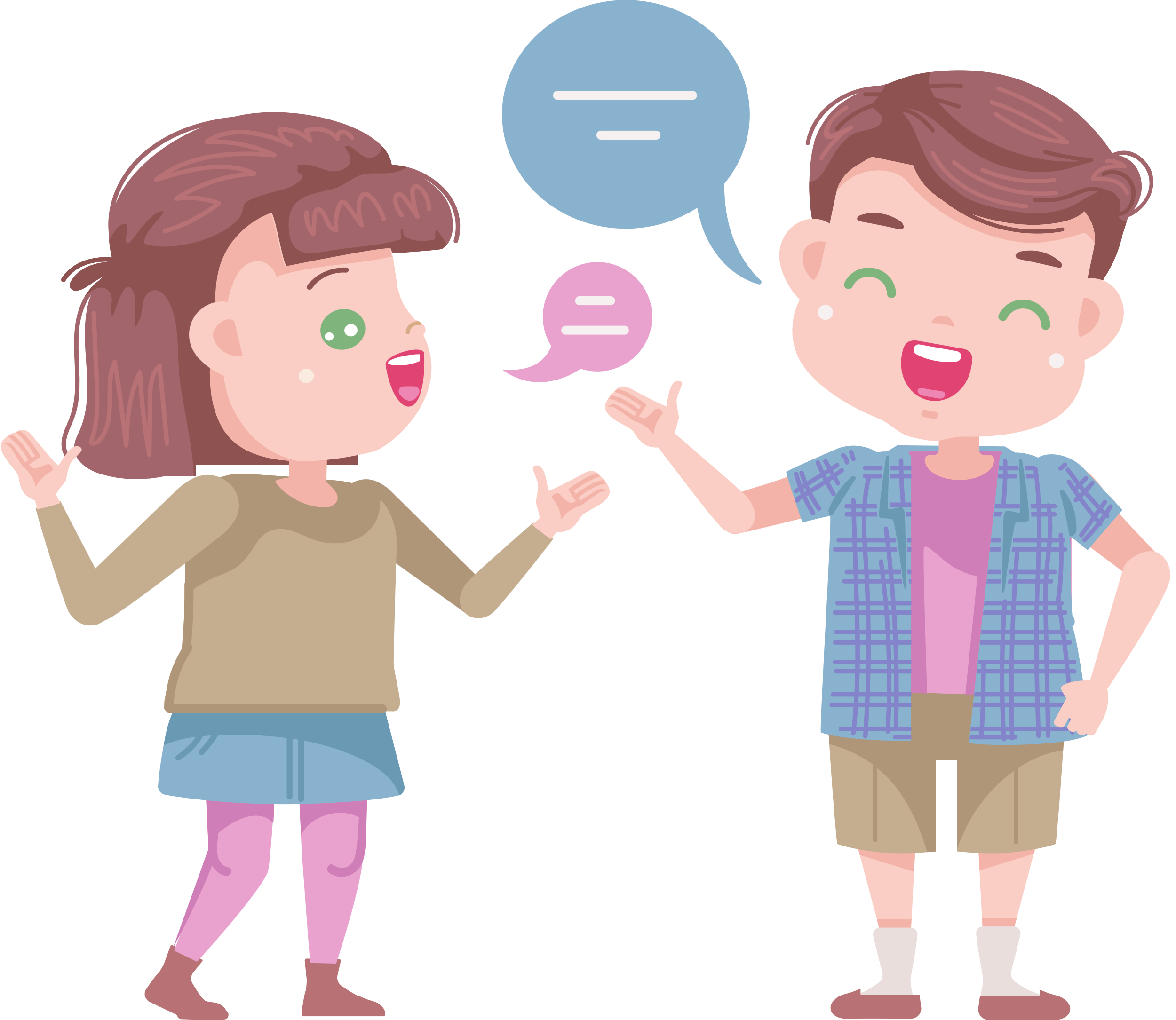 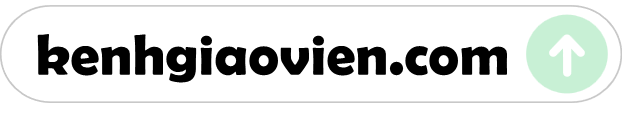 Kết luận
Chú ý: Bảng tần số ở dạng bảng dọc được lập bằng cách tương tự như trên
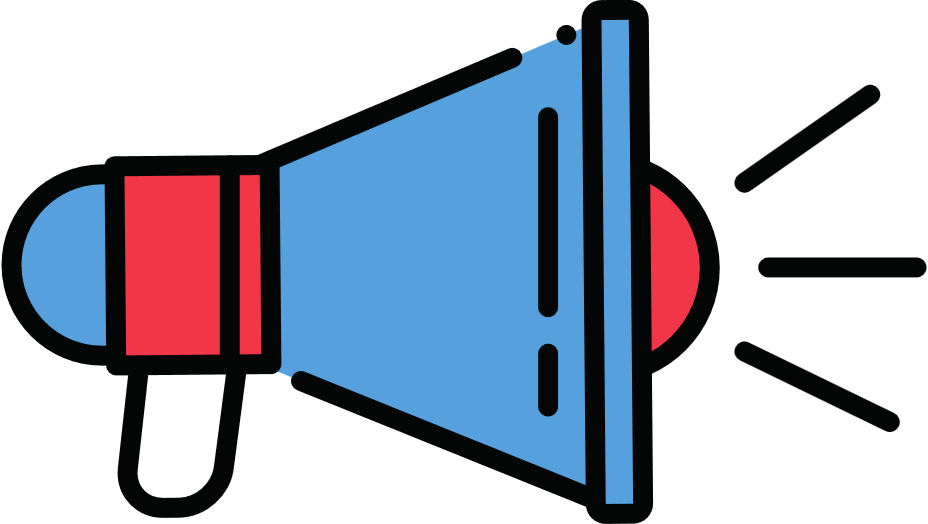 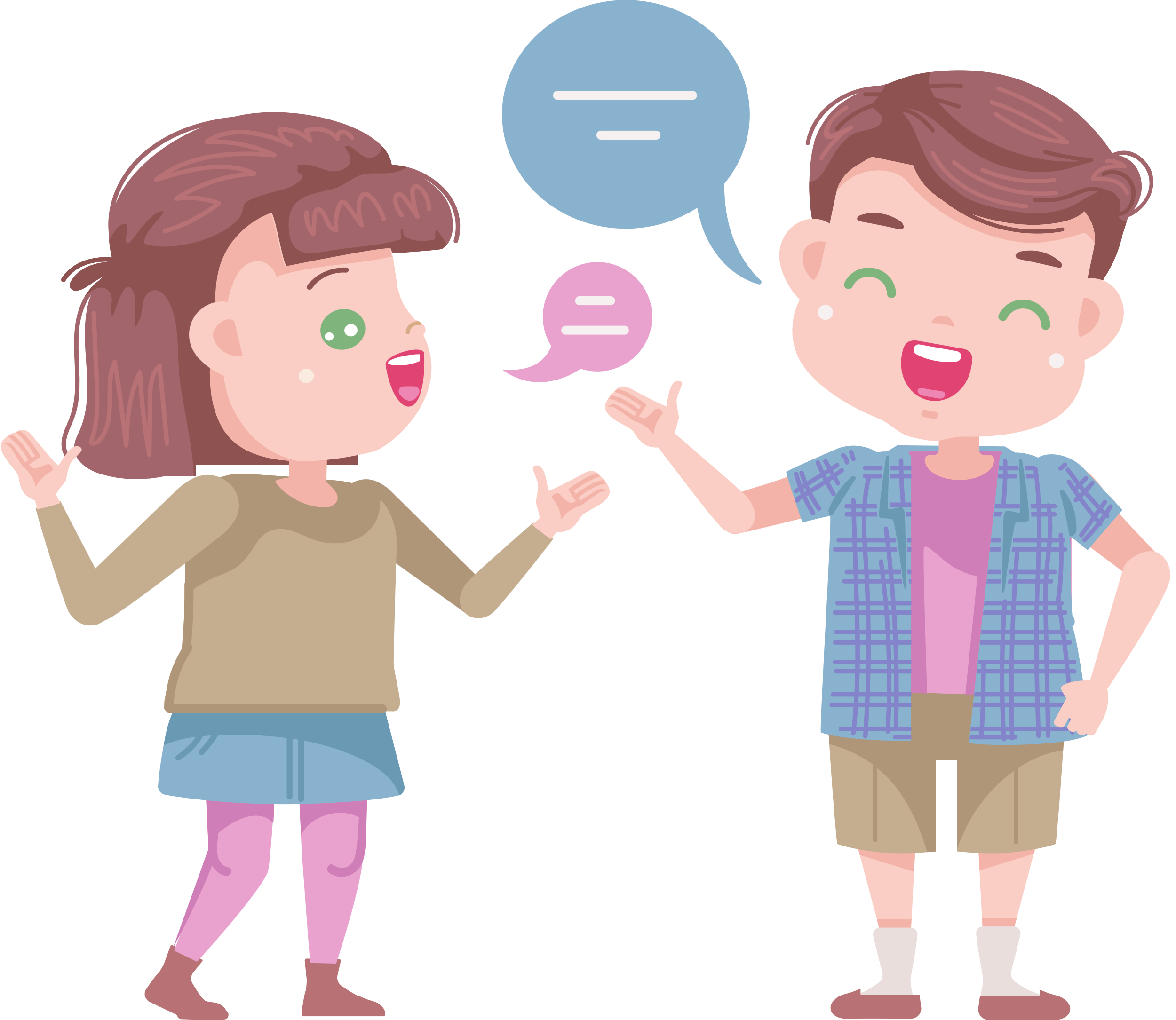 Thống kê điểm kiểm tra môn Toán của 40 học sinh lớp 9C như sau:
Ví dụ 1:
a) Trong 40 số liệu thống kê ở trên, có bao nhiêu giá trị khác nhau?
b) Tìm tần số của mỗi giá trị đó.
c) Lập bảng tần số của mẫu số liệu thống kê trên.
Giải
c) Bảng tần số của mẫu số liệu thống kê trên như sau:
Bảng 19
Thống kê thâm niên công tác (đơn vị: năm) của 33 nhân viên ở một công sở như sau:
Luyện tập 1
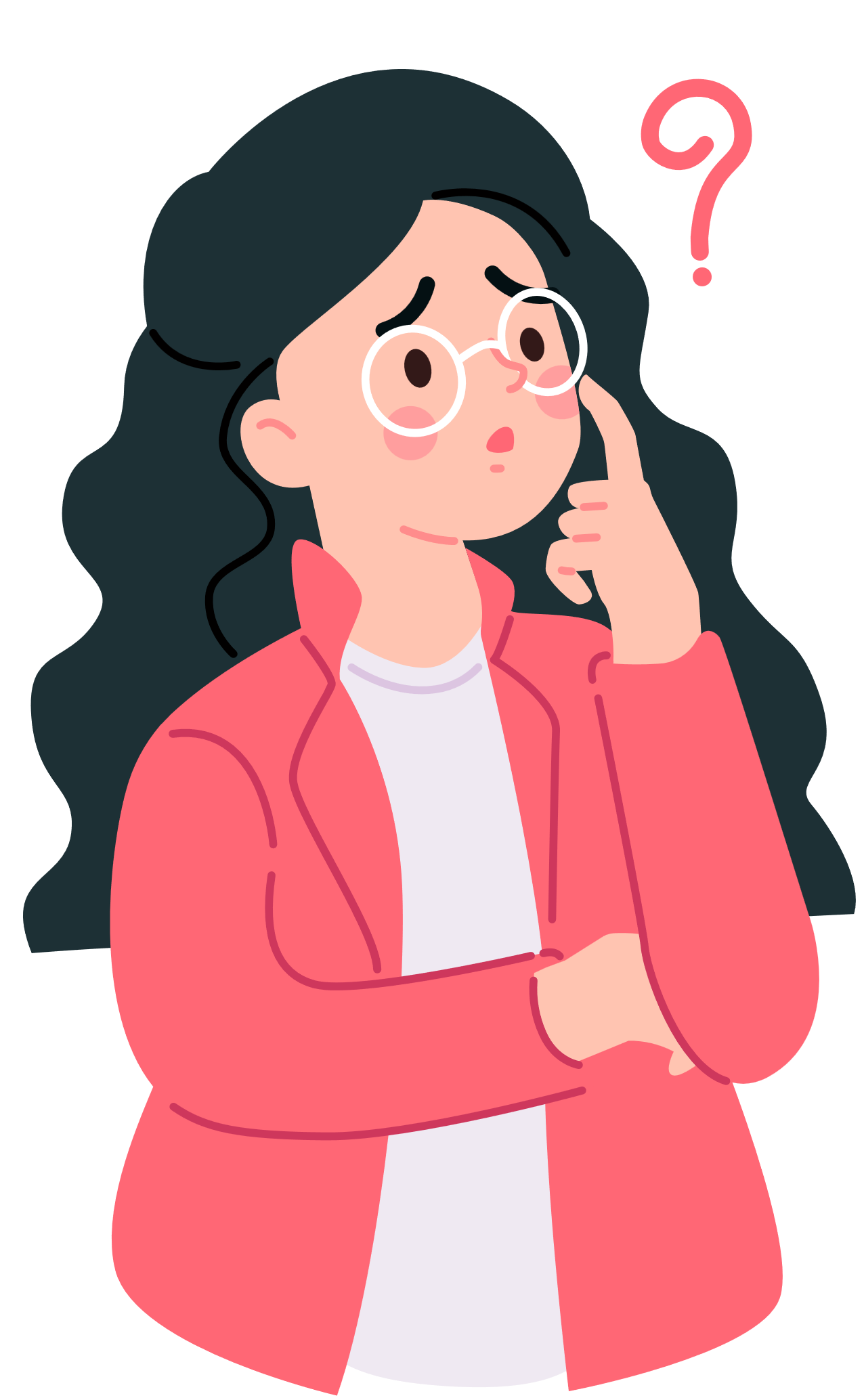 Lập bảng tần số ở dạng bảng dọc của mẫu số liệu thống kê đó.
Bảng tần số ở dạng bảng dọc của mẫu số liệu thống kê đã cho như sau:
Giải
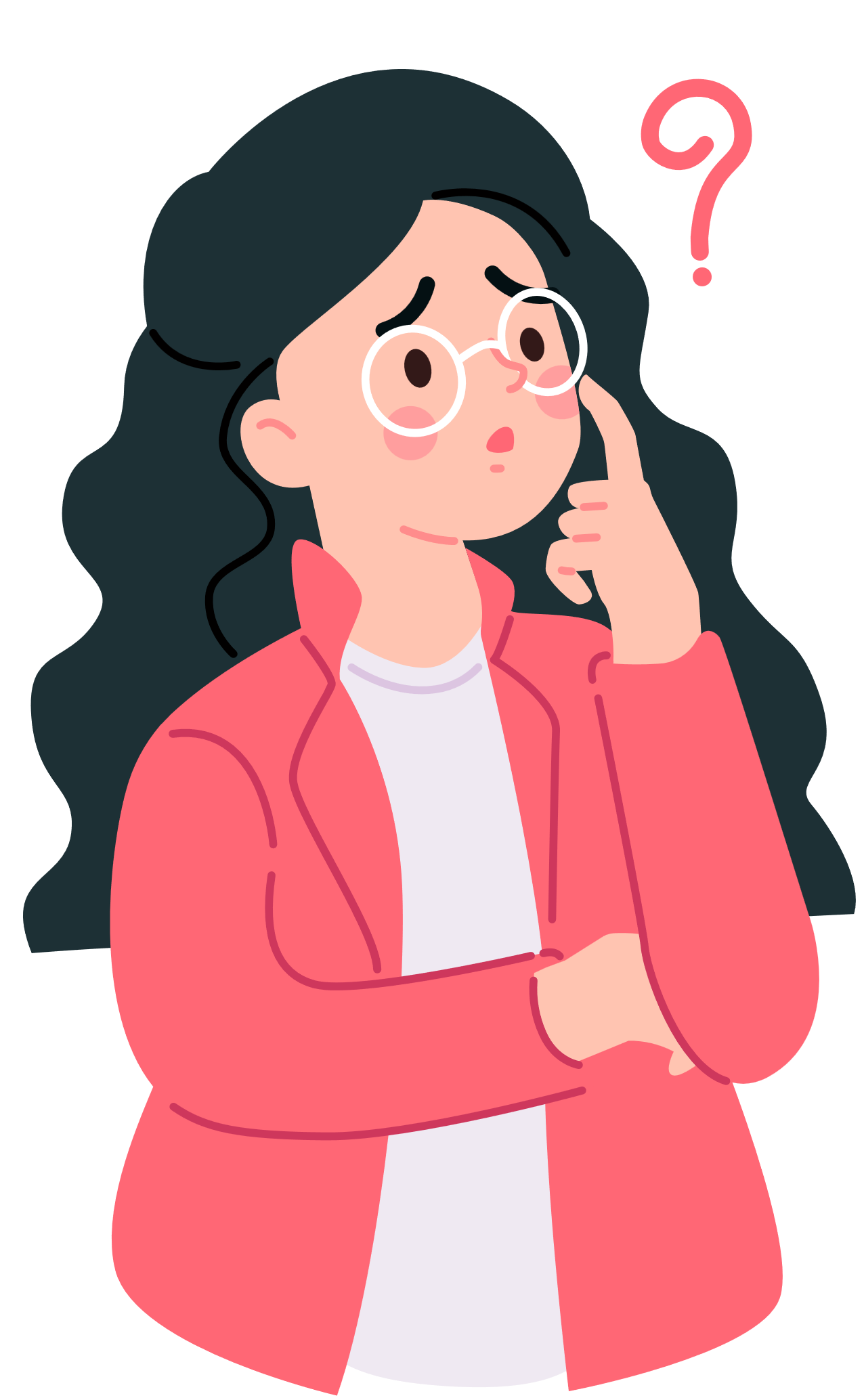 2. Biểu đồ tần số
Xét mẫu số liệu thống kê ở Ví dụ 1 với bảng tần số là Bảng 20. Vẽ biểu đồ đoạn thẳng biểu diễn các số liệu thống kê đó.
HĐ2
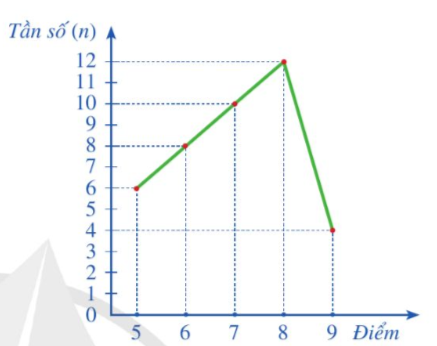 Giải
Biểu đồ đoạn thẳng biểu diễn số liệu thống kê ở Ví dụ 1 là:
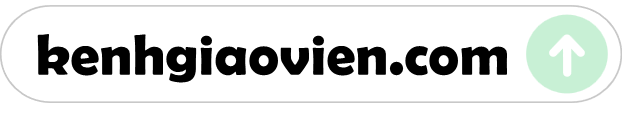 kenhgiaovien
Bài giảng và giáo án này chỉ có duy nhất trên kenhgiaovien.com 
Bất cứ nơi nào đăng bán lại đều là đánh cắp bản quyền và hưởng lợi bất chính trên công sức của giáo viên. 
Vui lòng không tiếp tay cho hành vi xấu.
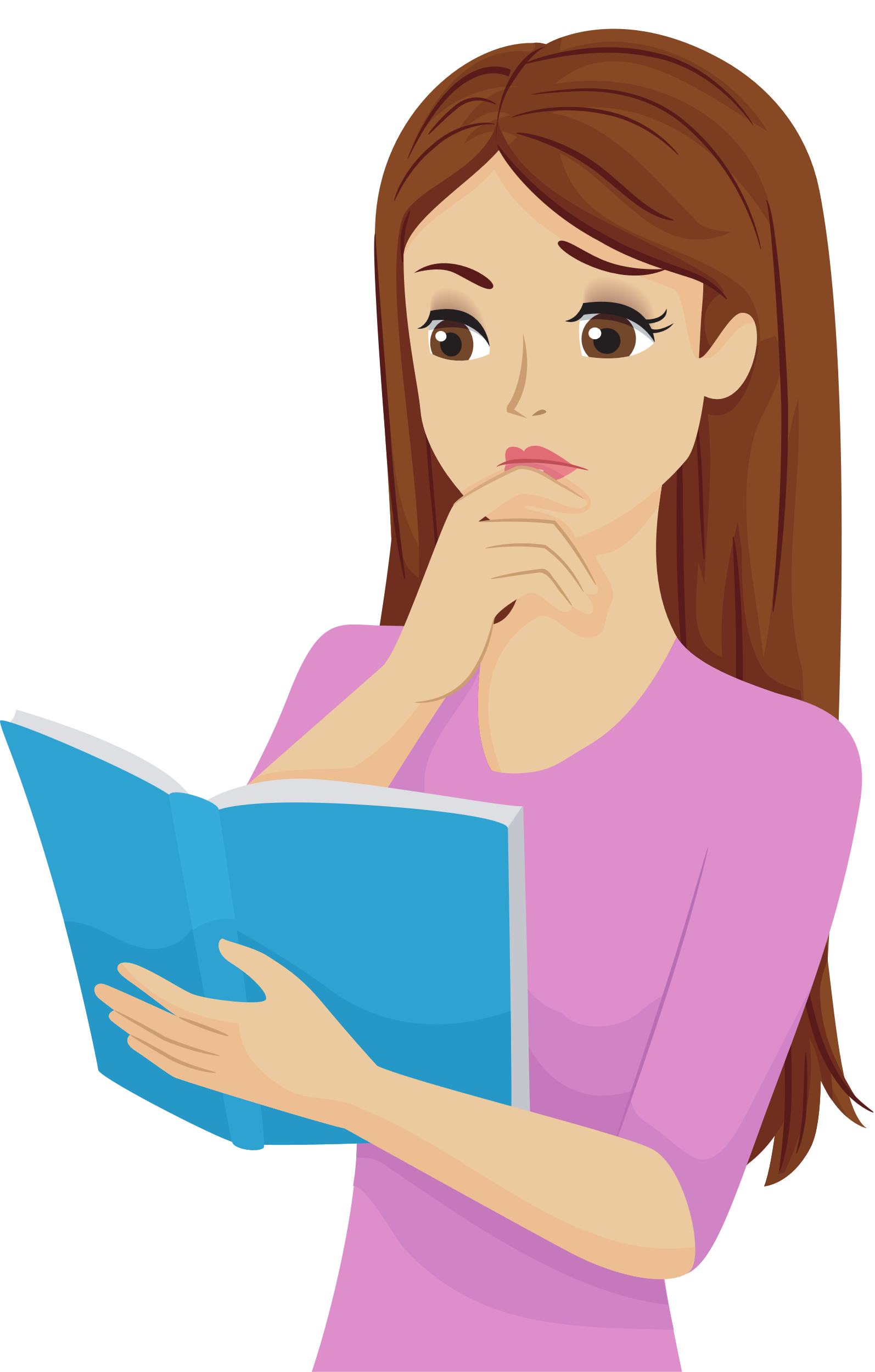 https://kenhgiaovien.com/
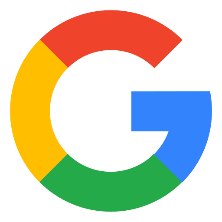 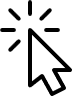 Zalo: 0386 168 725
Nhận xét:
Biểu đồ đoạn thẳng ở Hình 15 gọi là biểu đồ tần số ở dạng biểu đồ đoạn thẳng của mẫu số liệu thống kê đã cho
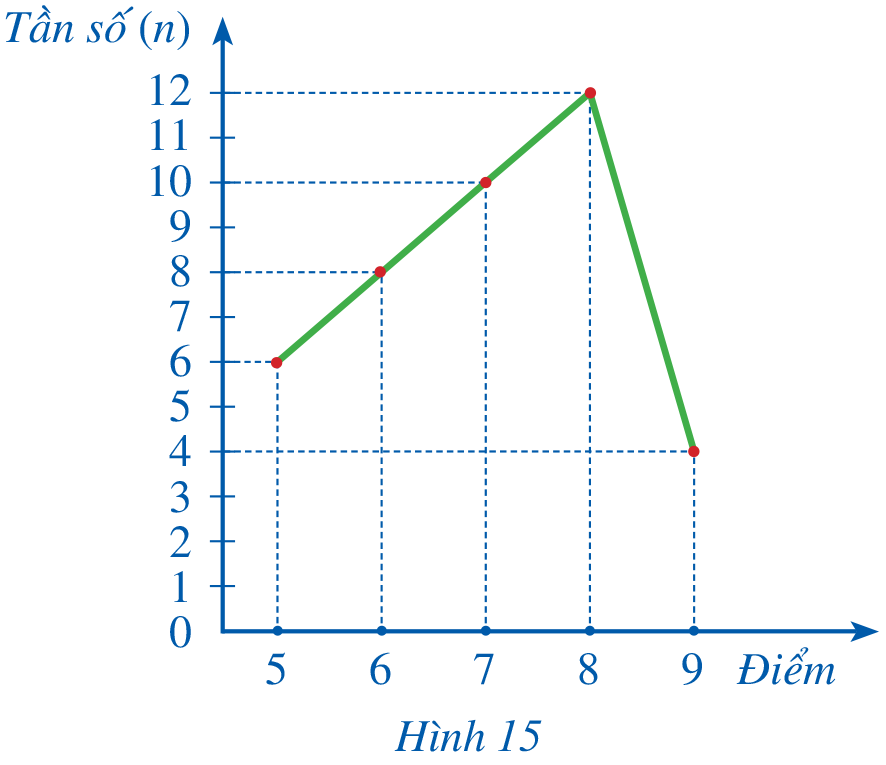 Kết luận
Người ta thường vẽ biểu đồ tần số ở dạng biểu đồ cột hoặc biểu đồ đoạn thẳng và có thể thực hiện các bước như sau:
Bước 1. Lập bảng tần số của mẫu số liệu thống kê đó
Bước 2. Vẽ biểu đồ cột hoặc biểu đồ đoạn thẳng biểu diễn số liệu thống kê trong bảng tần số nhận được ở bước 1.
Chú ý
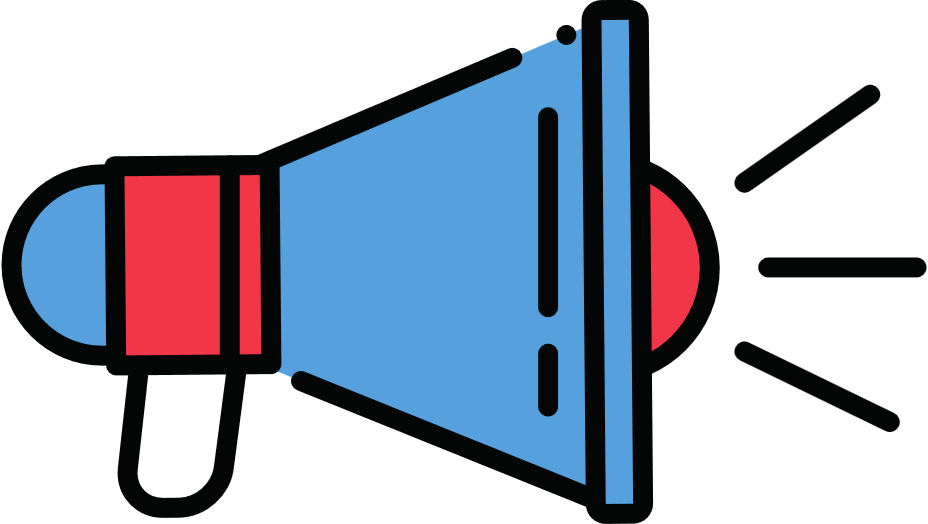 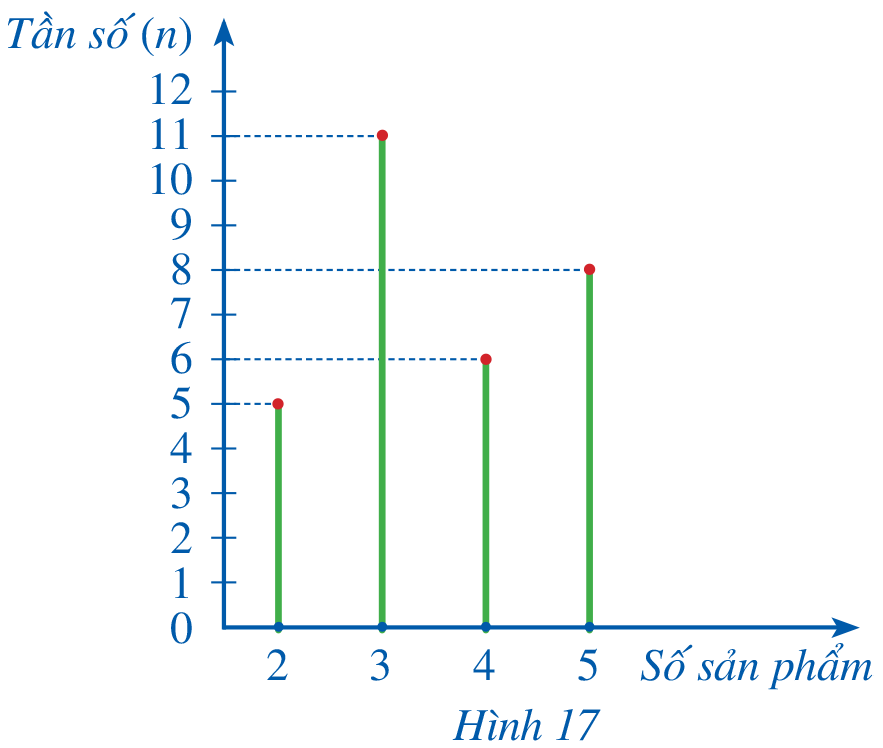 Ta cũng có thể vẽ biểu đồ tần số của mẫu số liệu thống kê ở trong Ví dụ 2 sau (Hình 17):
Thống kê lượng hàng tồn kho (đơn vị: sản phẩm) của 30 mặt hàng ở một cửa hàng kinh doanh như:
Ví dụ 2:
a) Lập bảng tần số của mẫu số liệu thống kê đó.
b) Vẽ biểu đồ tần số ở dạng biểu đồ cột của mẫu số liệu thống kê đó.
Giải
a) Bảng tần số của mẫu số liệu thống kê đó như sau (Bảng 21):
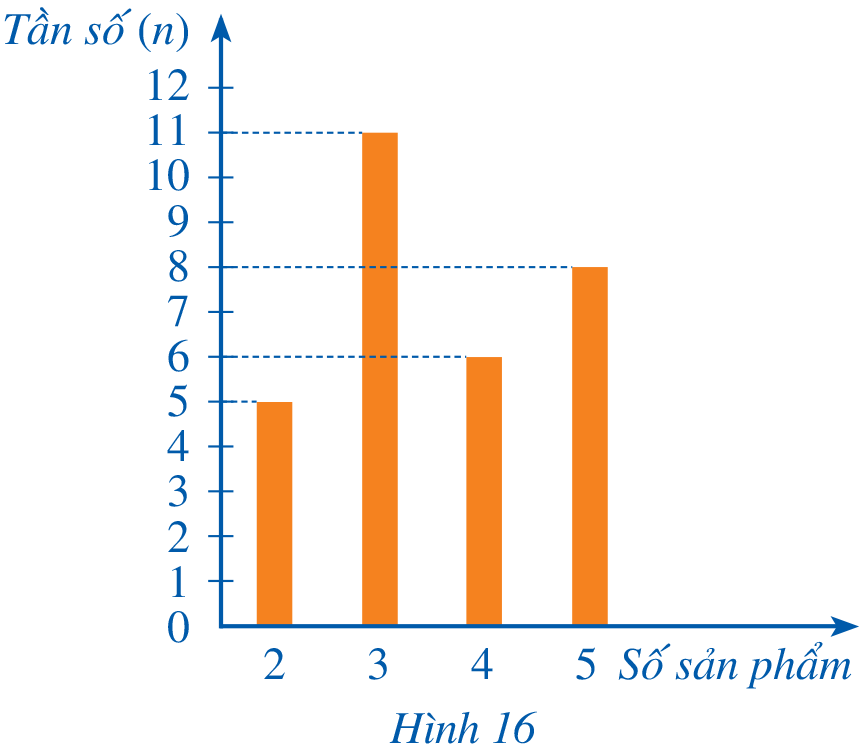 Bảng 20
b) Biểu diễn tần số (ở dạng biểu đồ cột) của mẫu số liệu thống kê đó được cho trong Hình 15.
Vẽ biểu đồ tần số ở dạng biểu đồ đoạn thẳng của mẫu số liệu thống kê ở Luyện tập 1.
Luyện tập 2
Giải
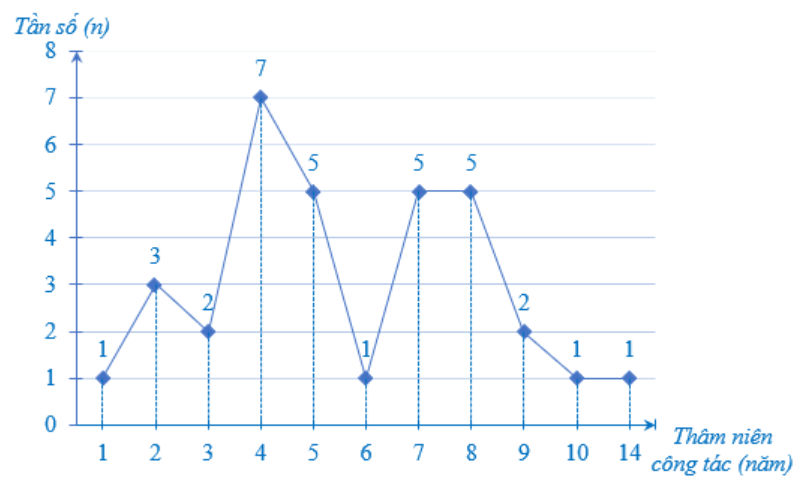 Biểu đồ tần số ở dạng biểu đồ đoạn thẳng của mẫu số liệu thống kê như sau:
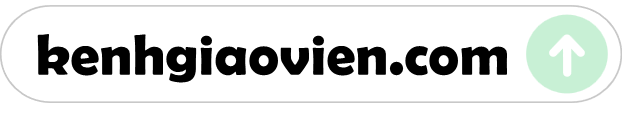 II
TẦN SỐ TƯƠNG ĐỐI. BẢNG TẦN SỐ TƯƠNG ĐỐI. BIỂU ĐỒ TẦN SỐ TƯƠNG ĐỐI
1. Tần số tương đối và bảng tần số tương đối
Xét mẫu số liệu thống kê ở Ví dụ 1 với bảng tần số là Bảng 20:
HĐ3
Giải
Nhận xét:
Nhận xét:
Ta có thể lập bảng tần số tương đối của mẫu số liệu thống kê trên như sau (Bảng 21):
Bảng 21
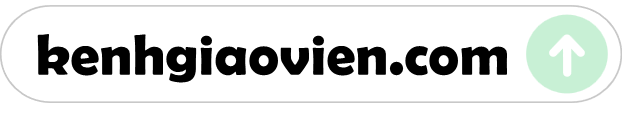 Kết luận
Chú ý: Bảng tần số ở dạng bảng dọc được lập bằng cách tương tự như trên
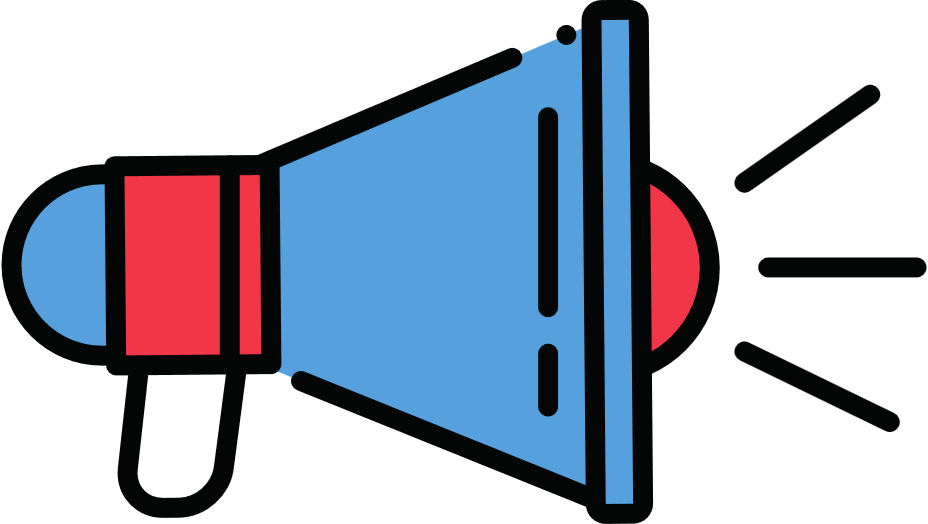 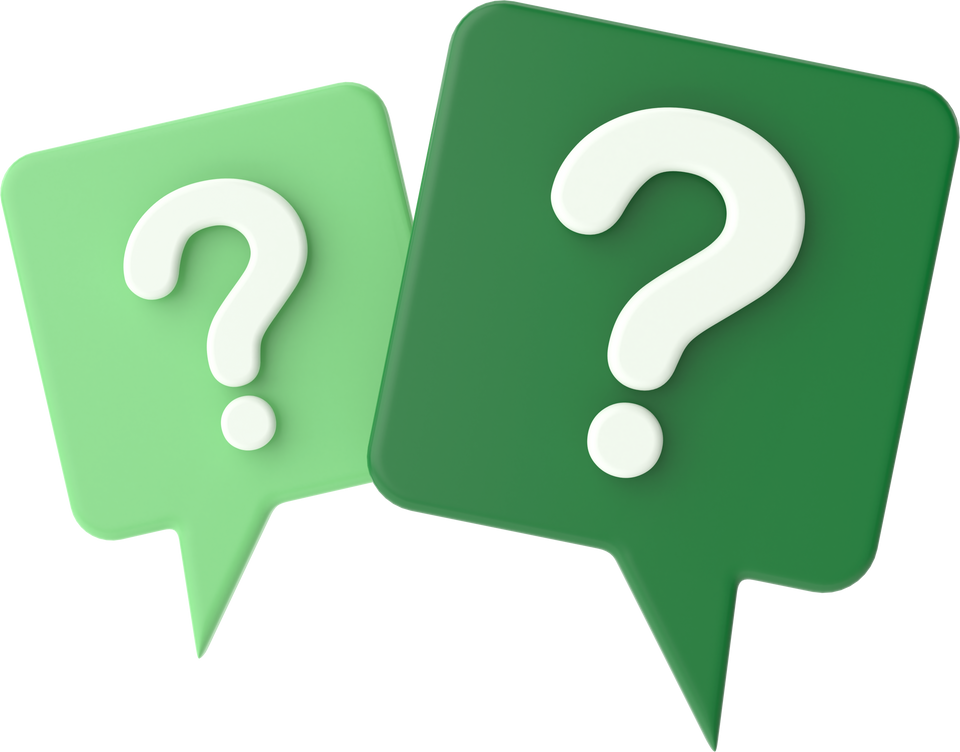 Ví dụ 3:
Trong tác phẩm “Truyện Kiều” bất hủ của nhà thơ Nguyễn Du có hai câu thơ:
“Dưới trăng quyên đã gọi hè
Đầu tường lửa lựu lập lòe đâm bông”
Mẫu dự liệu thống kê các chữ cái G; L; N; T lần lượt xuất hiện trong hai câu thơ trên là:
Lập bảng tần số tương đối của mẫu dữ liệu thống kê đó.
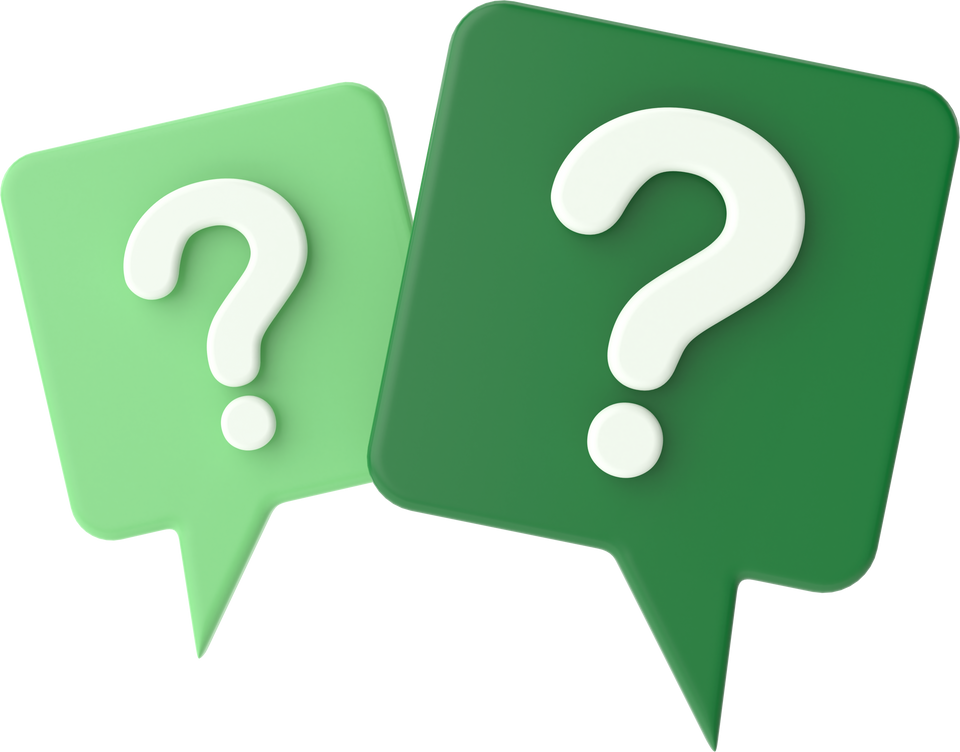 Giải
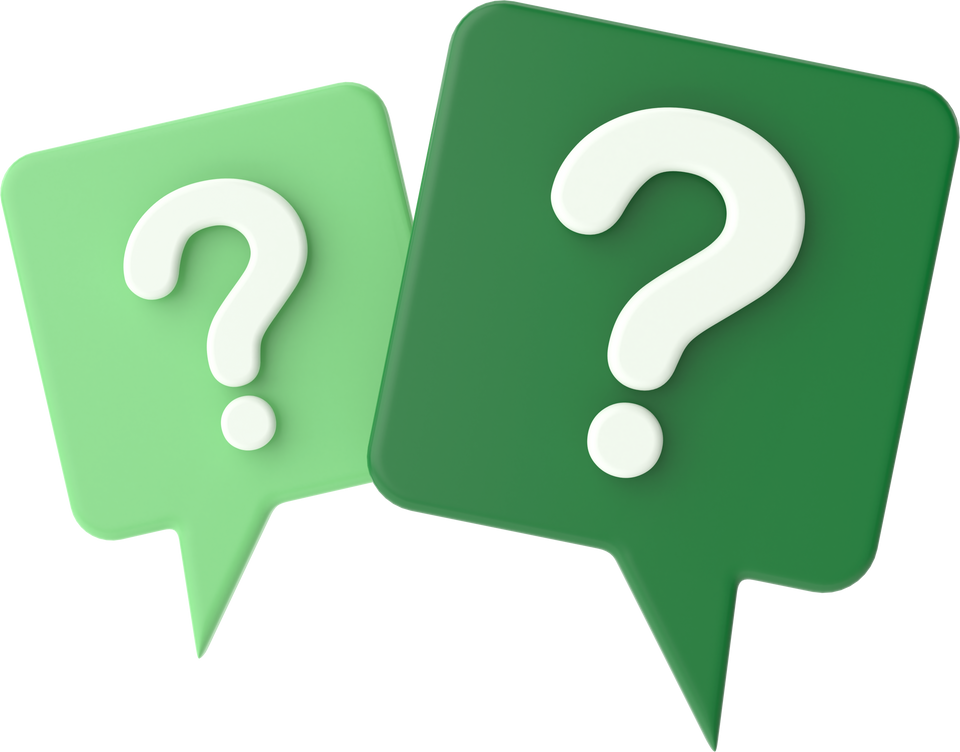 Giải
Bảng tần số tương đối của mẫu dữ liệu thống kê đó như sau (Bảng 23):
Bảng 22
Lập bảng tần số tương đối của mẫu số liệu thống kê trong Hoạt động 1.
Luyện tập 3
Mẫu số liệu thống kê trong hoạt động 1 được cho trong bảng sau:
Giải
Giải
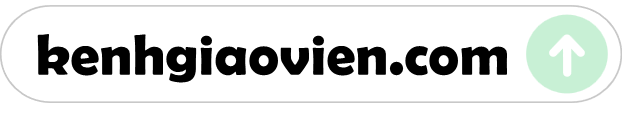 Giải
Bảng tần số tương đối của mẫu dữ liệu thống kê đó như sau:
2. Biểu đồ tần số tương đối ở dạng biểu đồ cột hoặc biểu đồ hình quạt tròn
Xét mẫu số liệu thống kê ở Ví dụ 1 với bảng tần số tương đối là Bảng 22:
HĐ4
a) Vẽ biểu đồ cột biểu diễn các số liệu thống kê đó.
b) Vẽ biểu đồ hình quạt tròn biểu diễn các số liệu thống kê đó.
Giải
a) Biểu đồ cột biểu diễn các số liệu thống kê như sau:
b) Biểu đồ hình quạt tròn biểu diễn các số liệu thống kê như sau:
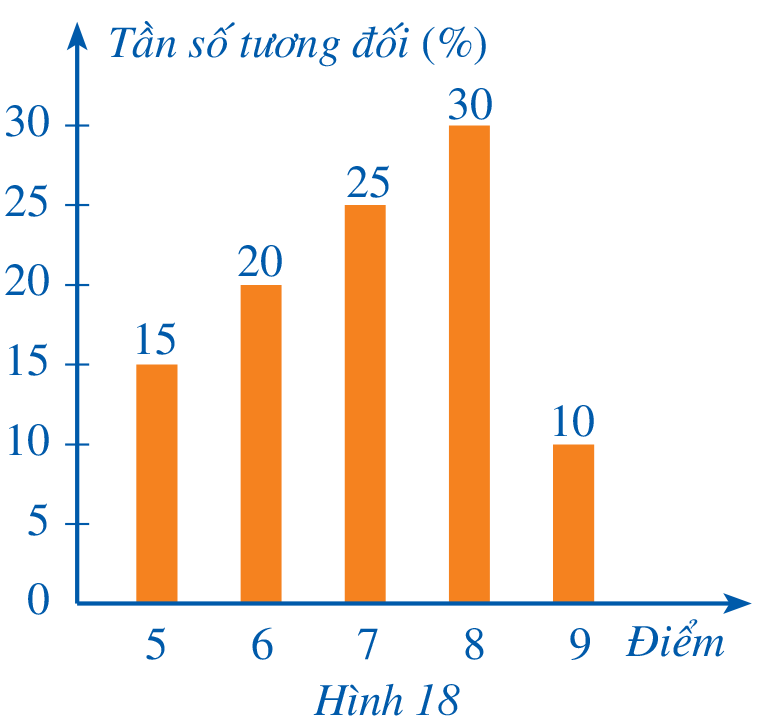 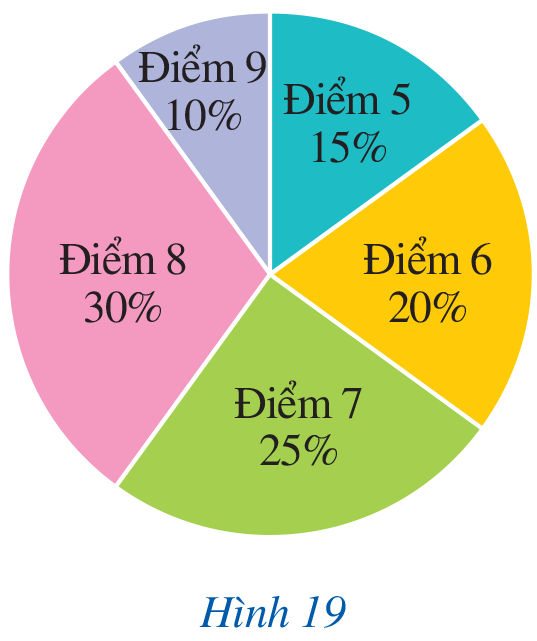 Kết luận
Để vẽ biểu đồ tần số tương đối ở dạng biểu đồ cột của một mẫu dữ liệu thống kê, ta có thể thực hiện các bước sau:
Bước 1. Lập bảng tần số tương đối của mẫu dữ liệu thống kê đó
Bước 2. Vẽ biểu đồ cột biểu diễn số liệu thống kê trong bảng tần số tương đối nhận được ở Bước 1.
Kết luận
Để vẽ biểu đồ tần số tương đối ở dạng biểu đồ hình quạt tròn của một mẫu dữ liệu thống kê, ta có thể thực hiện các bước sau:
Bước 1. Lập bảng tần số tương đối của mẫu dữ liệu thống kê đó.
Bước 2. Vẽ biểu đồ hình quạt tròn biểu diễn số liệu thống kê trong bảng tần số tương đối nhận được ở Bước 1.
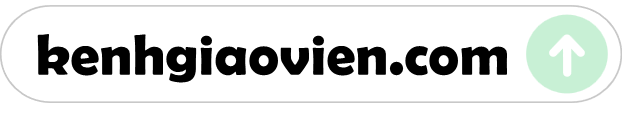 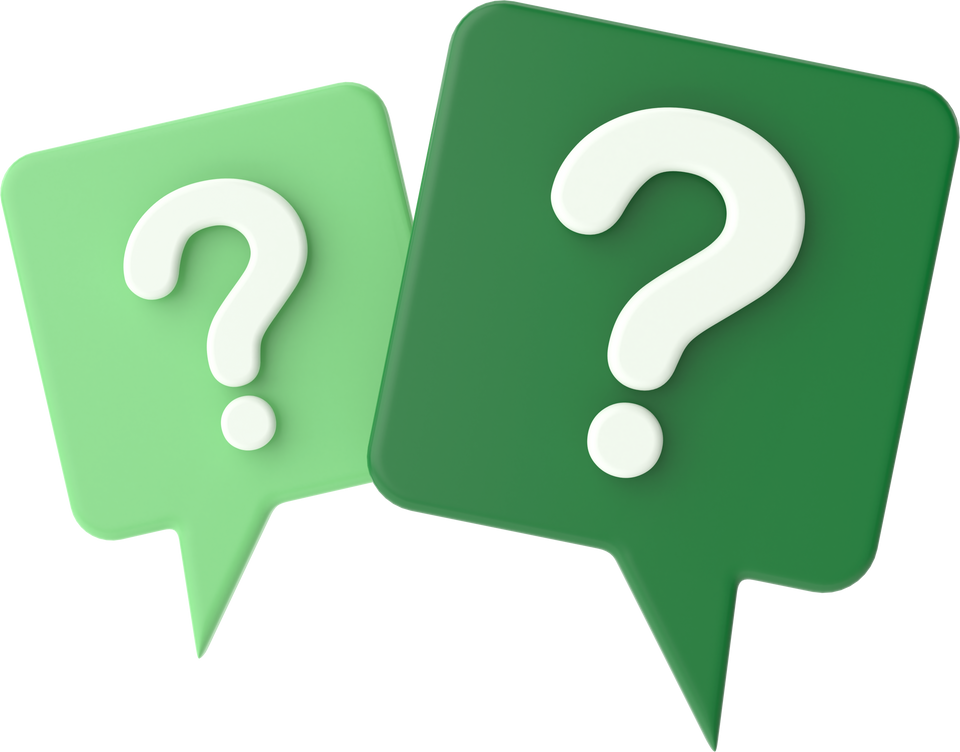 Ví dụ 4:
Một doanh nghiệp thu thập mức độ yêu thích của người tiêu dùng về một loại sản phẩm theo các mức: 1, 2, 3, 4, 5. Mẫu số liệu thống kê sau phản ánh ý kiến của 50 người tiêu dùng như sau:
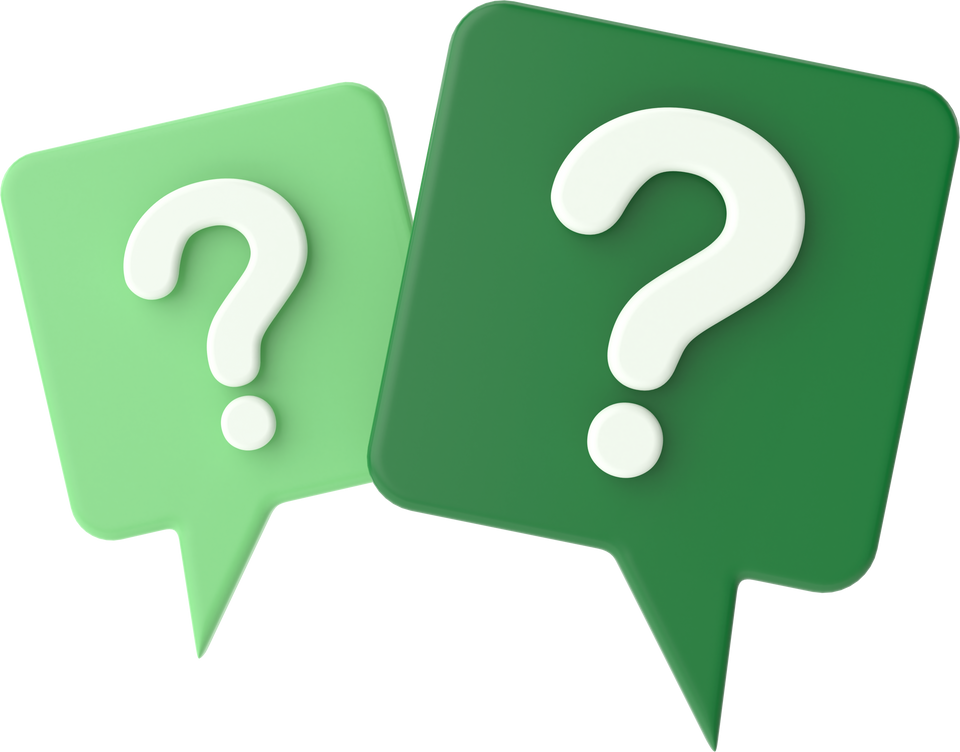 Ví dụ 4:
a) Lập bảng tần số tương đối của mẫu số liệu thống kê đó.
b) Vẽ biểu đồ tần số tương đối ở dạng biểu đồ cột của mẫu số liệu thống kê đó.
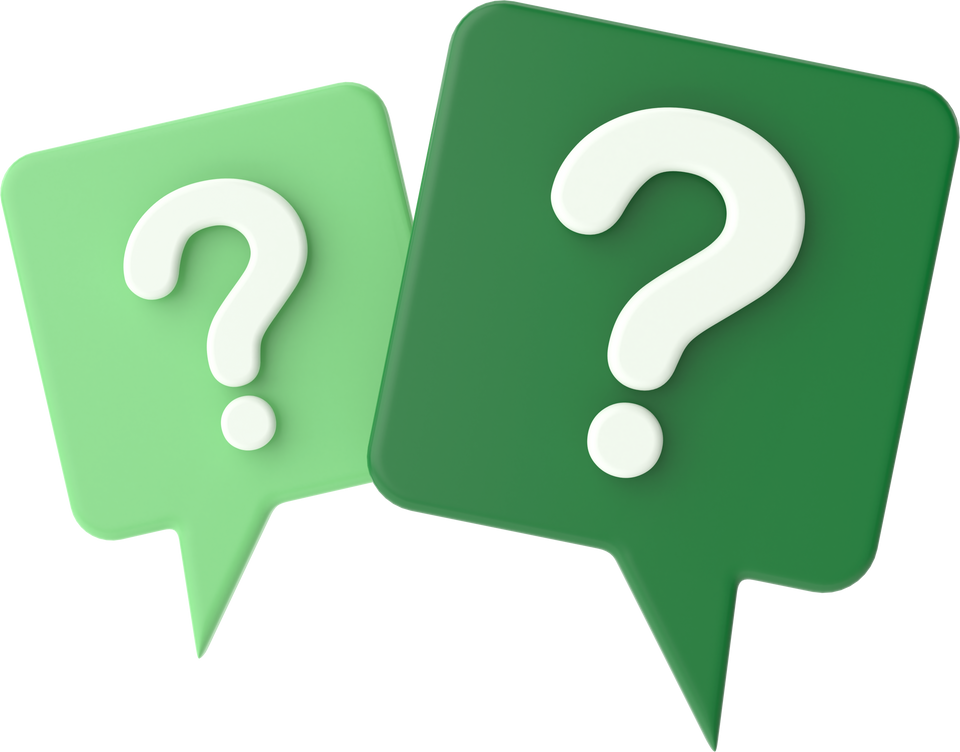 Giải
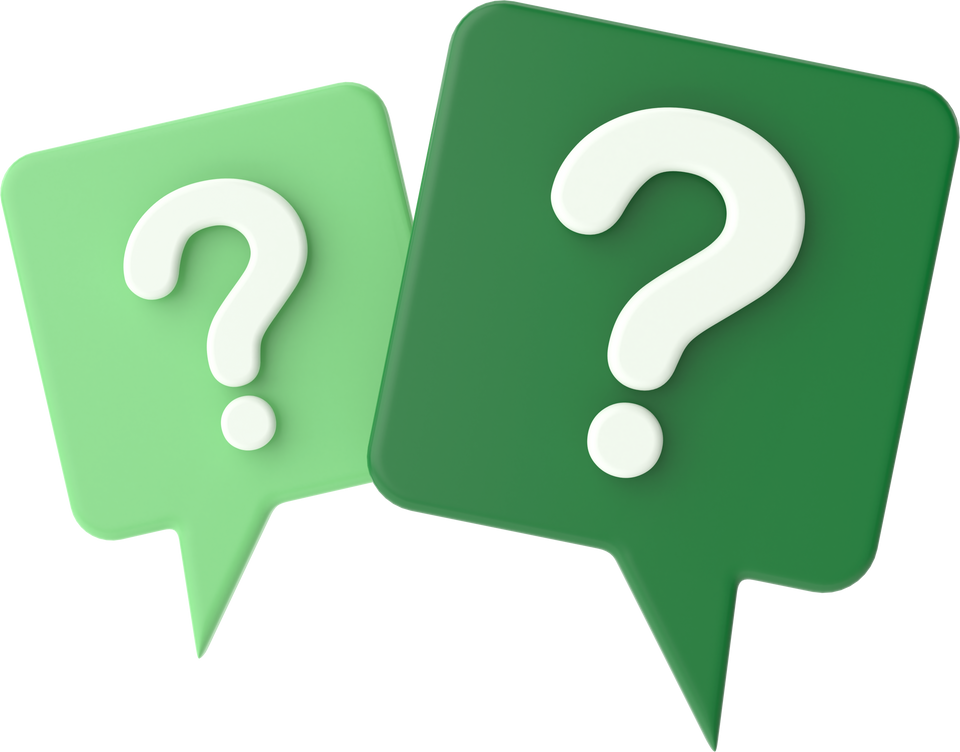 Giải
Bảng tần số tương đối của mẫu số liệu thống kê đó như sau (Bảng 24):
Bảng 23
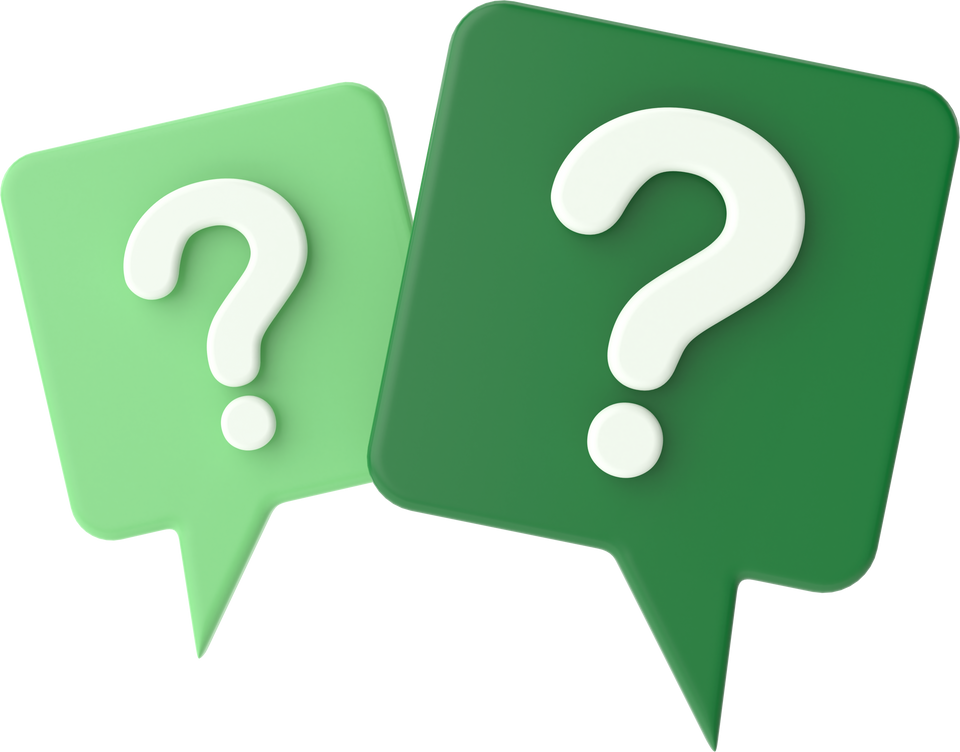 Giải
b) Biểu đồ tần số tương đối (ở dạng biểu đồ cột) của mẫu số liệu thống kê đó được cho ở Hình 20.
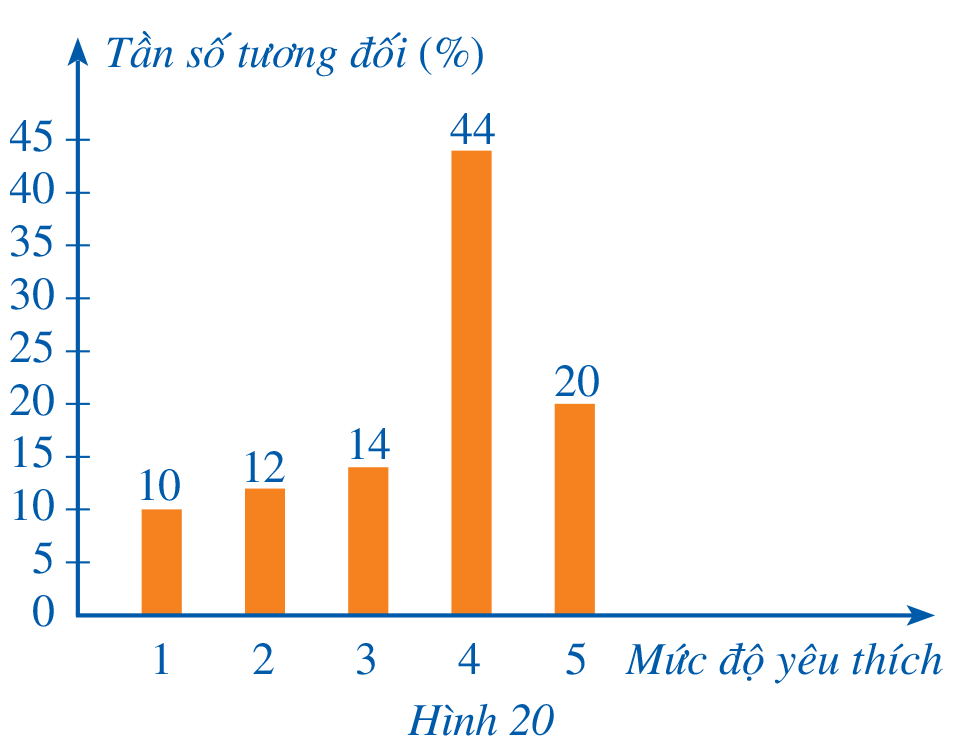 Vẽ biểu đồ tần số tương đối ở dạng biểu đồ hình quạt tròn của mẫu số liệu thống kê trong Ví dụ 4.
Luyện tập 4
Ta có bảng tần số tương đối của mẫu số liệu thống kê như sau:
Giải
Giải
Do đó, biểu đồ tần số tương đối ở dạng biểu đồ hình quạt tròn của mẫu số liệu thống kê đó được cho bởi hình sau:
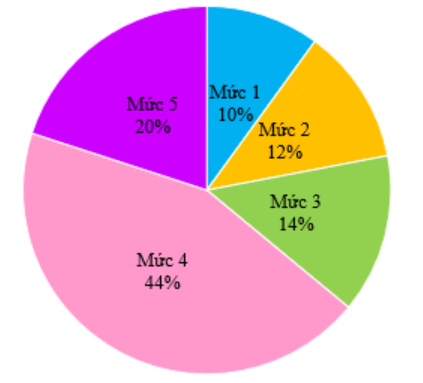 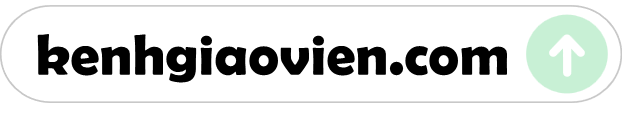 LUYỆN TẬP
Câu 1: Tần số của một giá trị là:
A. Số lần xuất hiện của một giá trị trong mẫu dữ liệu thống kê
B. Số lần mất đi của một giá trị trong mẫu dữ liệu thống kê
C. Số lần xuất hiện của một tổng giá trị trong mẫu dữ liệu thống kê
D. Số lần xuất hiện của một hiệu các giá trị trong mẫu dữ liệu thống kê
Câu 2: Thời gian giải bài toán (tính theo phút) của học sinh lớp 9 được ghi lại trong bảng sau:
Giá trị lớn nhất của dấu hiệu ở đây là bao nhiêu? Tìm tần số của nó
Câu 3: Số lượng học sinh nữ của các lớp trong một trường THCS được ghi lại trong bảng dưới đây:
Theo điều tra ở bảng trên, số lớp có 20 học sinh nữ trở lên chiếm tỉ lệ:
A. 20%				B. 30%
C. 40%				D. 50%
Câu 4: Trong bài thơ “Lượm” nổi tiếng của nhà thơ Tố Hữu có những câu thơ:
“Chú bé loắt choắt
Cải xắc xinh xinh
Cái chân thoăn thoắt
Cái đầu nghênh nghênh..”
Mẫu dữ liệu thống kê các chữ cái C; N; H; T; L lần lượt xuất hiện trong những câu thơ trên là:
C; H; L; T; C; H; T; C; C; N; H; N; H; C; C; H; N; T; H; N; T; H; T; C; N; H; N; H; N; H; N; H.
Tần số tương đối của chữ cái C là:
A. 21,875%	       B. 25%	     C. 34,375%	        D. 15,625%
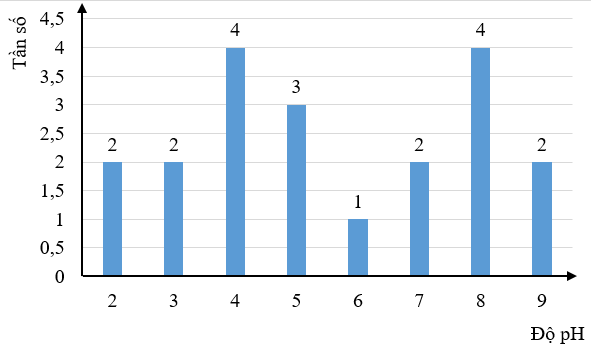 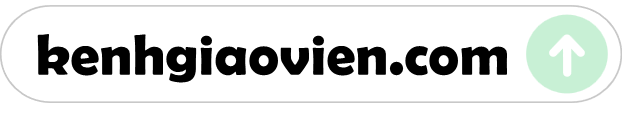 A. 40%					B. 30%
C. 72,7%				D. 54,5%
Bài 1 (SGK – tr.23)
Thống kê điểm sau 46 lần bắn bia của một xạ thủ như sau:
a) Lập bảng tần số của mẫu số  liệu thống kê đó.
b) Vẽ biểu đồ tần số ở dạng biểu đồ đoạn thẳng và biểu đồ cột của mẫu số liệu thống kê đó.
Giải
a) Bảng tần số của mẫu số liệu thống kê trên như sau :
Giải
Biểu đồ tần số ở dạng biểu đồ cột của mẫu số liệu thống kê trên như sau :
b) Biểu đồ tần số ở dạng biểu đồ đoạn thẳng của mẫu số liệu thống kê trên như sau:
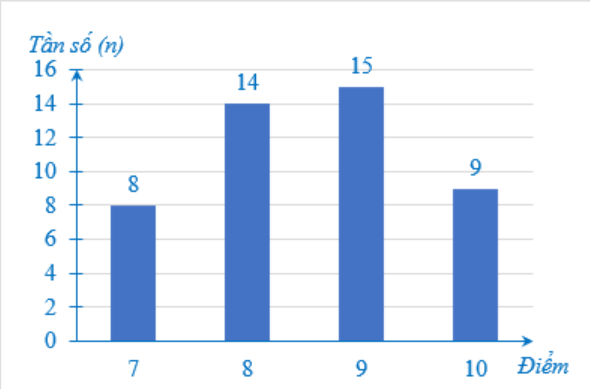 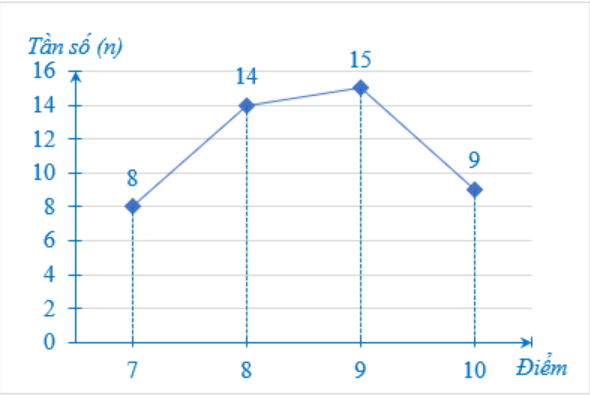 Bài 2 (SGK – tr.23)
Gieo một xúc xắc 32 lần liên tiếp, ghi lại số chấm trên mặt xuất hiện của xúc xắc, ta được mẫu số liệu thống kê như sau:
a) Lập bảng tần số tương đối của mẫu số liệu thống kê đó.
b) Vẽ biểu đồ tần số tương đối ở dạng biểu đồ cột và biểu đồ hình quạt tròn của mẫu số liệu thống kê đó.
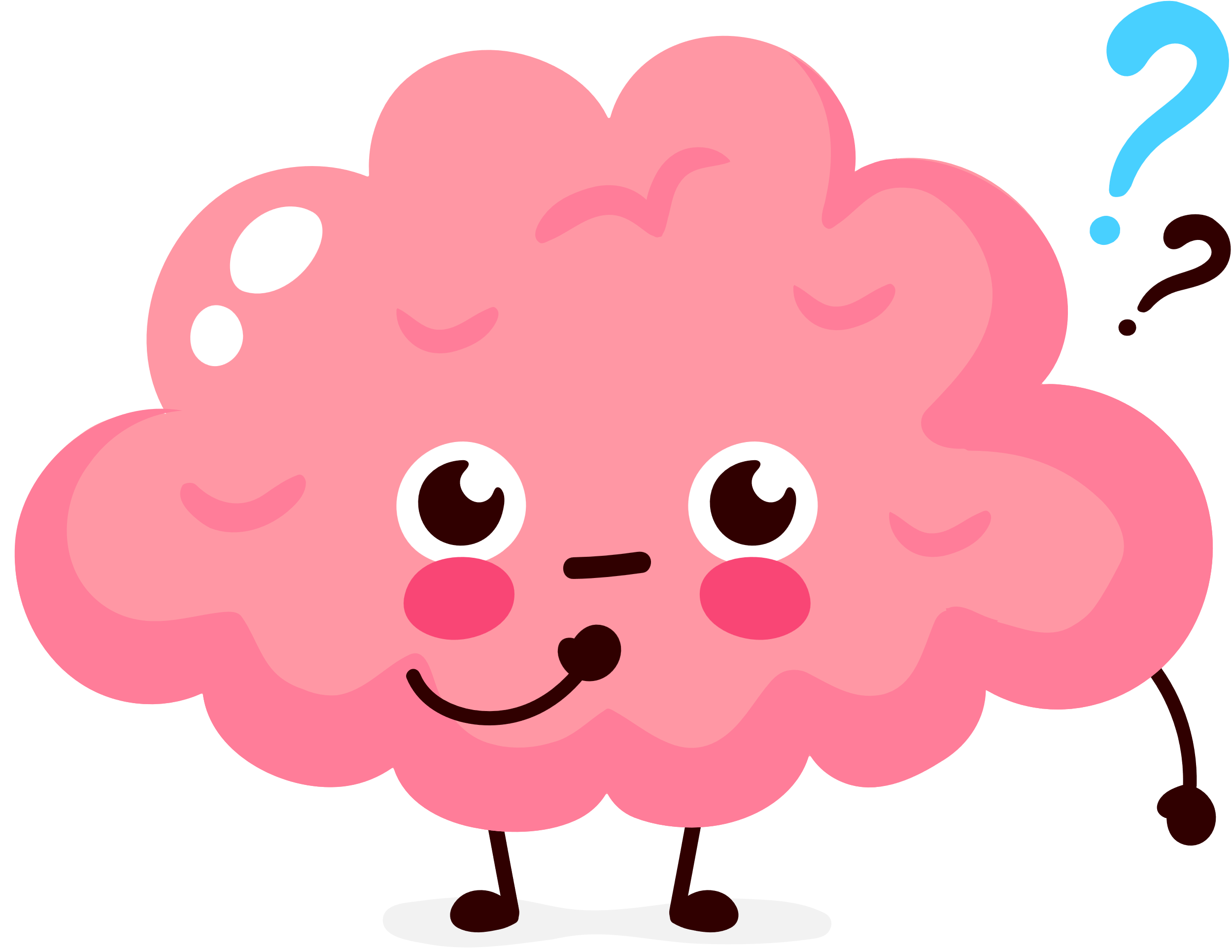 Giải
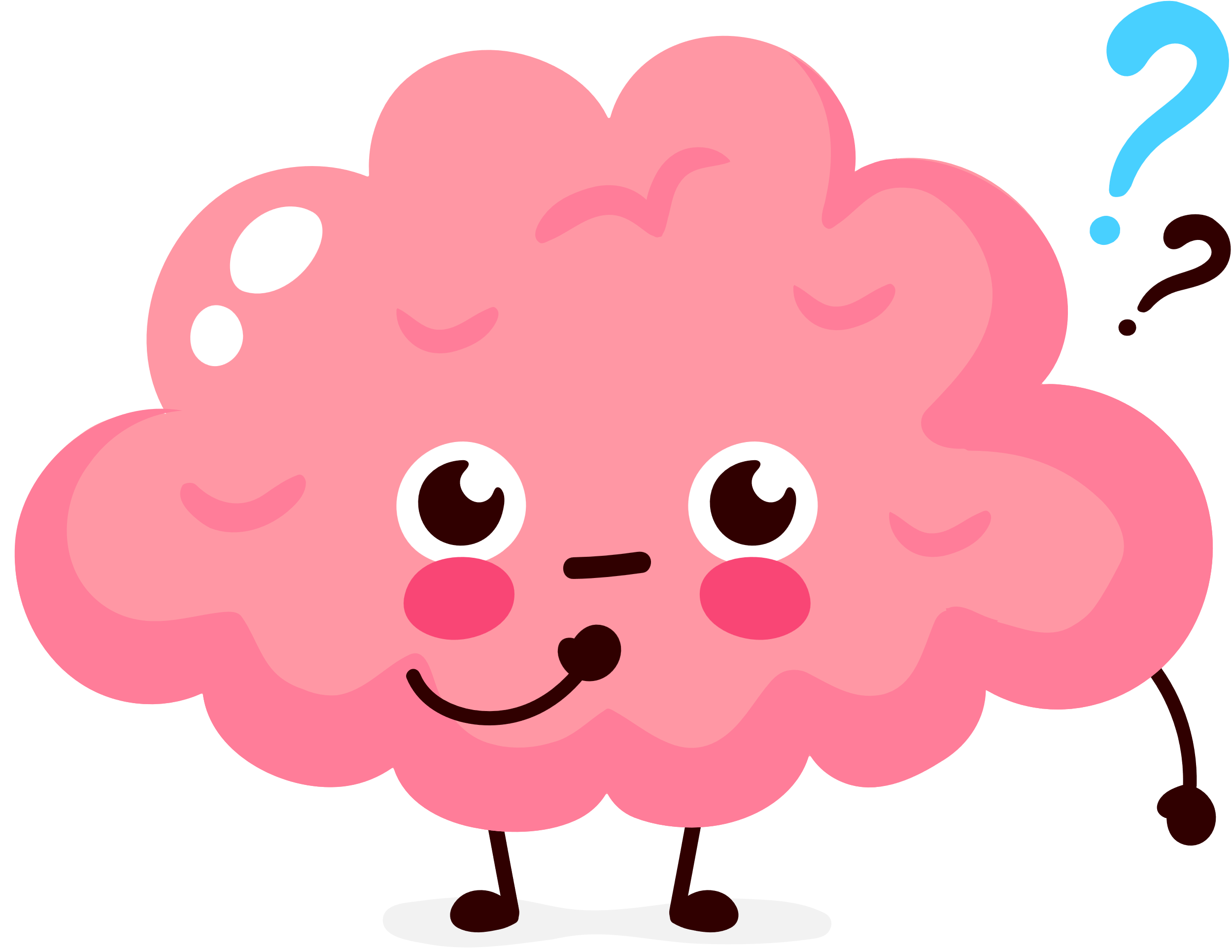 Giải
b) Biểu đồ tần số tương đối ở dạng biểu đồ cột của mẫu số liệu thống kê như sau :
Biểu đồ tần số tương đối ở dạng biểu đồ hình quạt tròn của mẫu số liệu thống kê như sau :
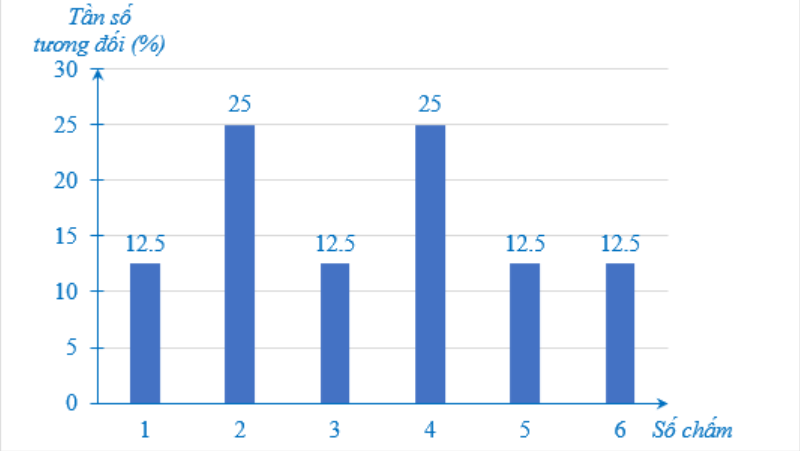 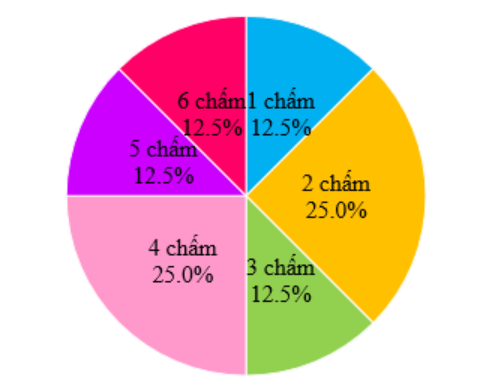 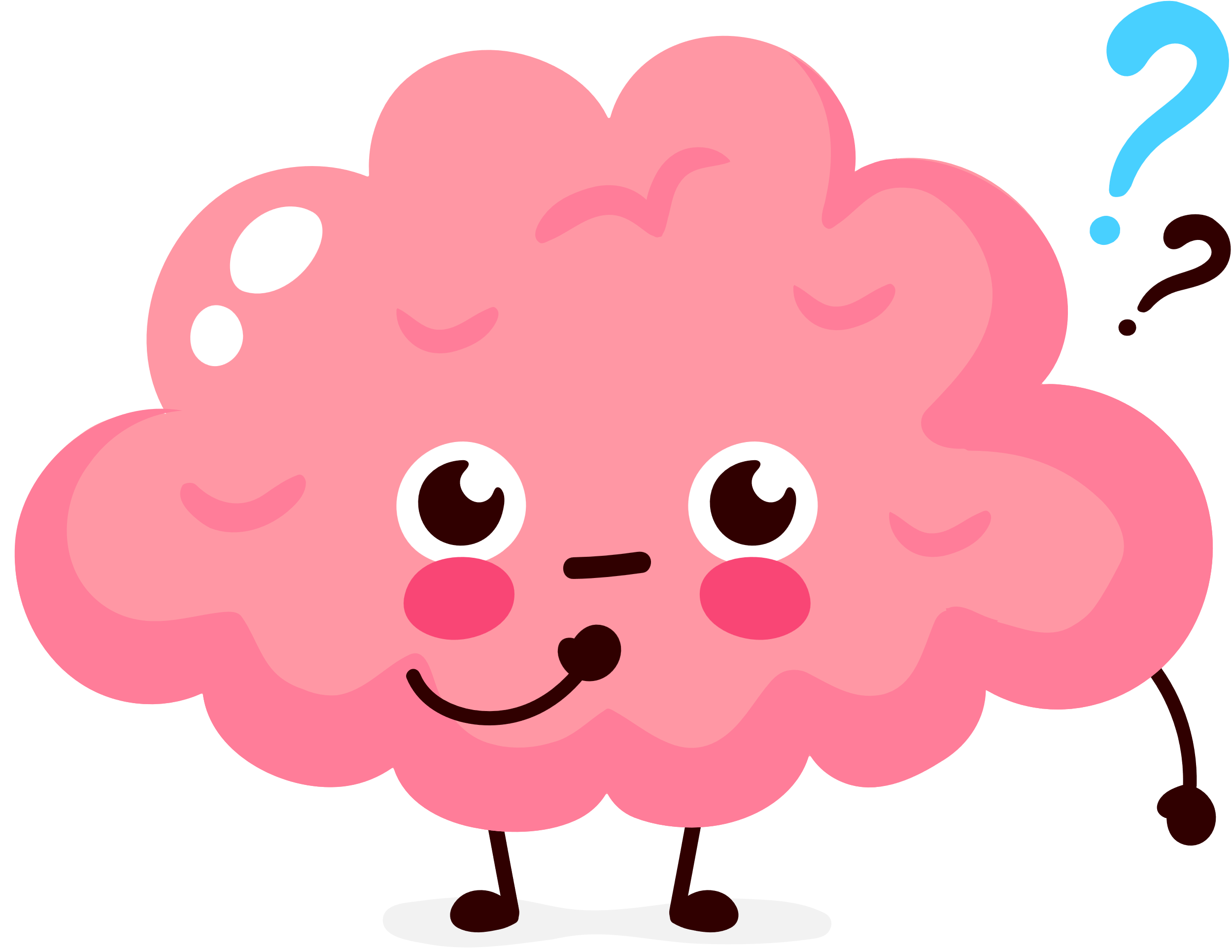 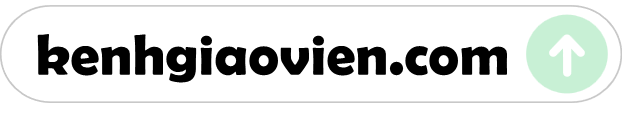 VẬN DỤNG
Bài 3 (SGK – tr.23)
Kết quả đánh giá chất lượng bằng điểm của 40 sản phẩm được cho trong Bảng 25.
a) Lập bảng tần số tương đối của mẫu số liệu thống kê đó.
b) Vẽ biểu đồ tần số tương đối ở dạng biểu đồ cột và biểu đồ hình quạt tròn của mẫu số liệu thống kê đó.
Giải
Giải
b) Biểu đồ tần số tương đối ở dạng biểu đồ cột của mẫu số liệu thống kê như sau :
Biểu đồ tần số tương đối (ở dạng biểu đồ hình quạt tròn) của mẫu số liệu thống kê như sau :
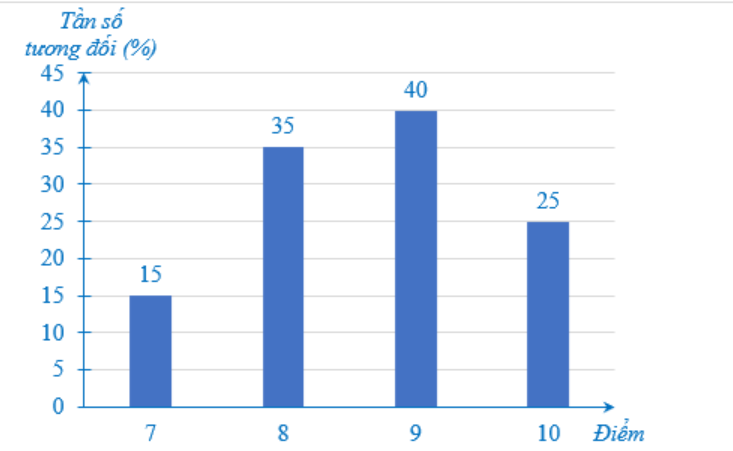 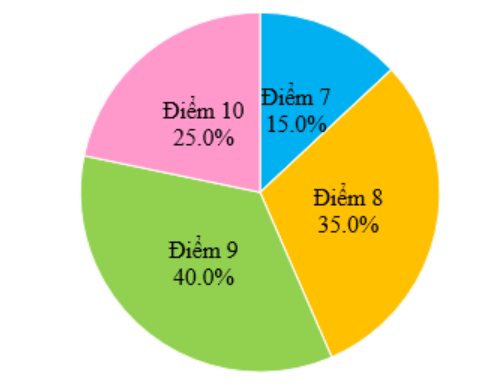 HƯỚNG DẪN VỀ NHÀ
Ghi nhớ kiến thức trong bài.
Hoàn thành bài tập trong SBT.
Chuẩn bị bài sau: “Tần số ghép nhóm. Tần số tương đối ghép nhóm”
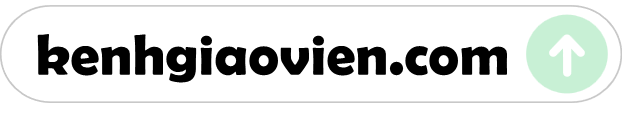 CẢM ƠN CÁC EM 
ĐÃ LẮNG NGHE, 
HẸN GẶP LẠI!